Природные условия и природные ресурсы
Раздел 2
Содержание
Понятие о природных условиях 
Воздействие природных условий на общество
Классификации природных ресурсов
Подходы к оценке природных ресурсов
Глобальные проблемы освоения природных ресурсов
Понятие о природных условиях и природных ресурсах
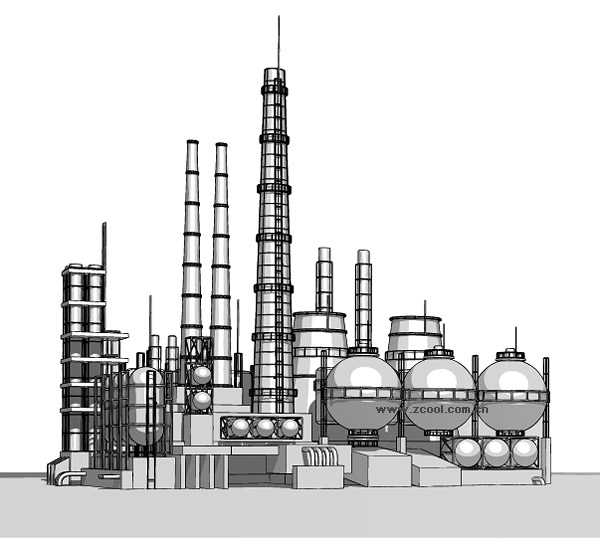 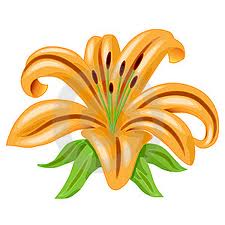 природа
общество
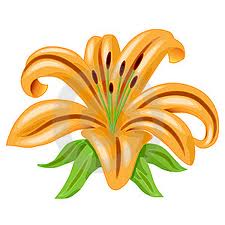 Природа
Совокупность естественных условий на земле (поверхность, растительность, климат), органический и неорганический мир, все существующее на земле, 
не созданное деятельностью человека.
Природная среда
Совокупность абиотических и биотических факторов, естественных и измененных в результате деятельности человеческого общества, оказывающих влияние на человека и другие организмы.
Географическая среда
Земное окружение человеческого общества, часть географической оболочки, в той или иной степени освоенная человеком и вовлечённая в общественное производство и социально-культурную деятельность человечества. Географическая среда – сложное в структурном и пространственном отношении сочетание природных и антропогенных компонентов, составляющих материальную основу существования и развития человеческого общества
Природные условия
Совокупность природных факторов – географического положения территории, природных ресурсов, живой и неживой природы и других компонентов и явлений географической среды, существующих вне зависимости от деятельности человека. 
Природные условия оказывают существенное влияние на размещение производства, расселение людей, развитие сельского хозяйства и др. 
В то же время они, в отличие от природных ресурсов, непосредственно не участвуют в хозяйственной деятельности человека. Иногда одинаковые совокупности называют природными условиями и природными ресурсами, напр. климатические условия или ресурсы.
Элементы природных условий
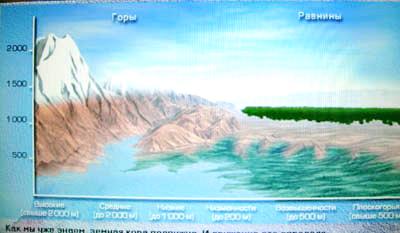 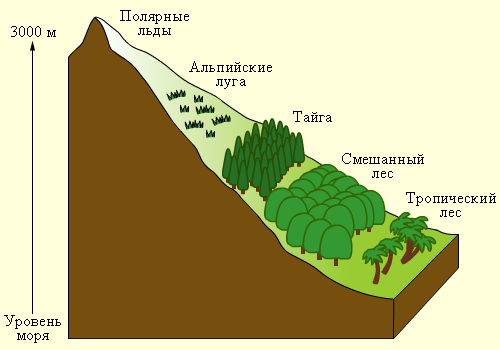 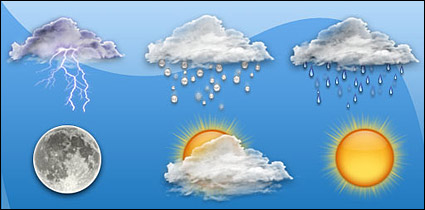 Воздействие природных условий на общество
Сдерживают развитие
Способствуют  развитию
Назовите неблагоприятные факторы
Назовите благоприятные факторы
Назовите климатические пояса мира
Выделите пояса, благоприятные для развития
Выделите пояса, неблагоприятные для развития
Перечислите природные зоны мира
Выделите те из них, которые способствуют развитию
Выделите те из них, которые сдерживают развитие
Природные ресурсы
Компоненты и процессы природной среды, которые на данном уровне экономического развития используются для удовлетворения разнообразных потребностей человека.
Классификации природных ресурсов
Генетическая 
Экологическая 
Хозяйственная
Генетическая классификация
Классификация по природным группам:
Литосфера 
Гидросфера 
Биосфера 
Атмосфера
Какие ресурсы дают оболочки?
Экологическая классификация
По исчерпаемости и возобновимости ресурсов
Хозяйственная классификация
Промышленные ресурсы
Сельскохозяйственные ресурсы
Ресурсы непроизводственной сферы
Оценка природных ресурсов
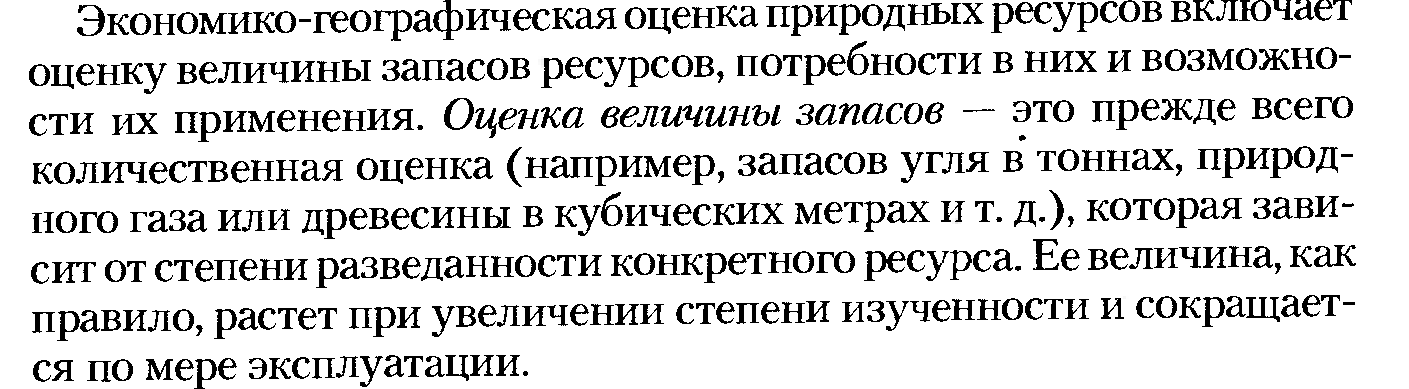 Природно-ресурсный потенциал территории
Совокупность природных ресурсов, объектов, средообразующих факторов и условий (включая климатические, геологические, гидрологические и другие условия), которые могут быть использованы в процессе хозяйственной или иной деятельности
Глобальные проблемы
Загрязнение окружающей среды
Сырьевая проблема
Энергетическая проблема

Постановка проблем – «Римский клуб»
Пути решения проблем
Стокгольм – 1972
Рио-де-Жанейро- 1992
Йоханесбург -2002